Kalp ameliyatı sonrası post-op hasta bakımında dikkat edilmesi gereken sorunlar ve çözümler
Op. Dr. İhsan Alur
Öğrenim hedefleri
1. Kalp ameliyatı sonrası post-op hasta takibi ve monitörizasyon

 2. Kalp ameliyatı sonrası en sık karşılaşılan problemler ve çözümler
Kalp ameliyatı sonrası post-op hasta takibi ve monitörizasyon
Anestezi ve cerrahi sırasında monitörizasyon; ölçümü yapılan değeri belli aralıklarla kaydetmektir. 
Bu işlevi yerine getiren, izleyen, ikaz eden aletlere de monitör adı verilir.
Monitörizasyonun amacı; değişkenleri incelemek, sorunları tanımak, sorunların ciddiyet derecesini belirlemek, tedaviye cevabın değerlendirmesini yapmaktır.
Kalp ameliyatı sonrası post-op hasta takibi ve monitörizasyon
İdeal monitör özellikleri
• Non-invaziv olmalı 
• Hastada fizyolojik veya psikolojik değişiklik yapmamalı 
• Güvenilir, kolay anlaşılabilir 
• Kullanımı, kalibrasyonu kolay 
• Taşınabilir, ucuz, bakımı kolay
• Hasta üzerinde yapılacak işlemleri güçleştirmeyen özelliklerde olmalıdır.
Kalp ameliyatı sonrası post-op hasta takibi ve monitörizasyon
Kardiyovasküler sistemde monitörizasyon
a. Arteriyel kan basıncı 
b. EKG 
c. Santral venöz basınç 
d. Pulmoner kapiller kama (wedge) basıncı 
e. Kardiyak output (debi) 
f. Ekokardiyografi 
e. Arteriyel veya venöz kan gazı takibi
Arteriyel kan basıncı
Sol ventrikülün ritmik kontraksiyonu vasküler sistem içine kanı pompalaması sonucunda oluşan basınca arteriyel kan basıncı denir.


 Sistolik kontraksiyon sırasındaki tepe basıncı sistolik arter basıncı (SAB), diastolik gevşeme sırasındaki basınç ise diyastolik arter basıncı (DAB) olarak kabul edilir.
Arteriyel kan basıncı
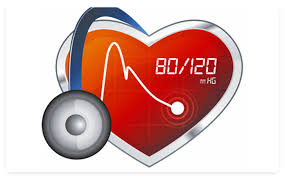 Nabız Basıncı-Ortalama Arteriyel Basınç
Nabız basıncı: Sistolik ve diyastolik basınçları arasındaki farktan oluşur.
Nabız Basıncı: Sistolik KB– Diyastolik KB


Ortalama Arteriyel Basınç: Arteriyel kan basıncının zaman ağırlıklı ortalaması ise ortalama arter basıncı (OAB) oluşturur ve aşağıdaki formül ile hesaplanır. 
OAB (MAP) = (SKB + [2x DKB]) / 3
Ortalama Arter Basıncı Nasıl Hesaplanır?
Kalp ameliyatı sonrası postop hasta takibi ve monitörizasyon
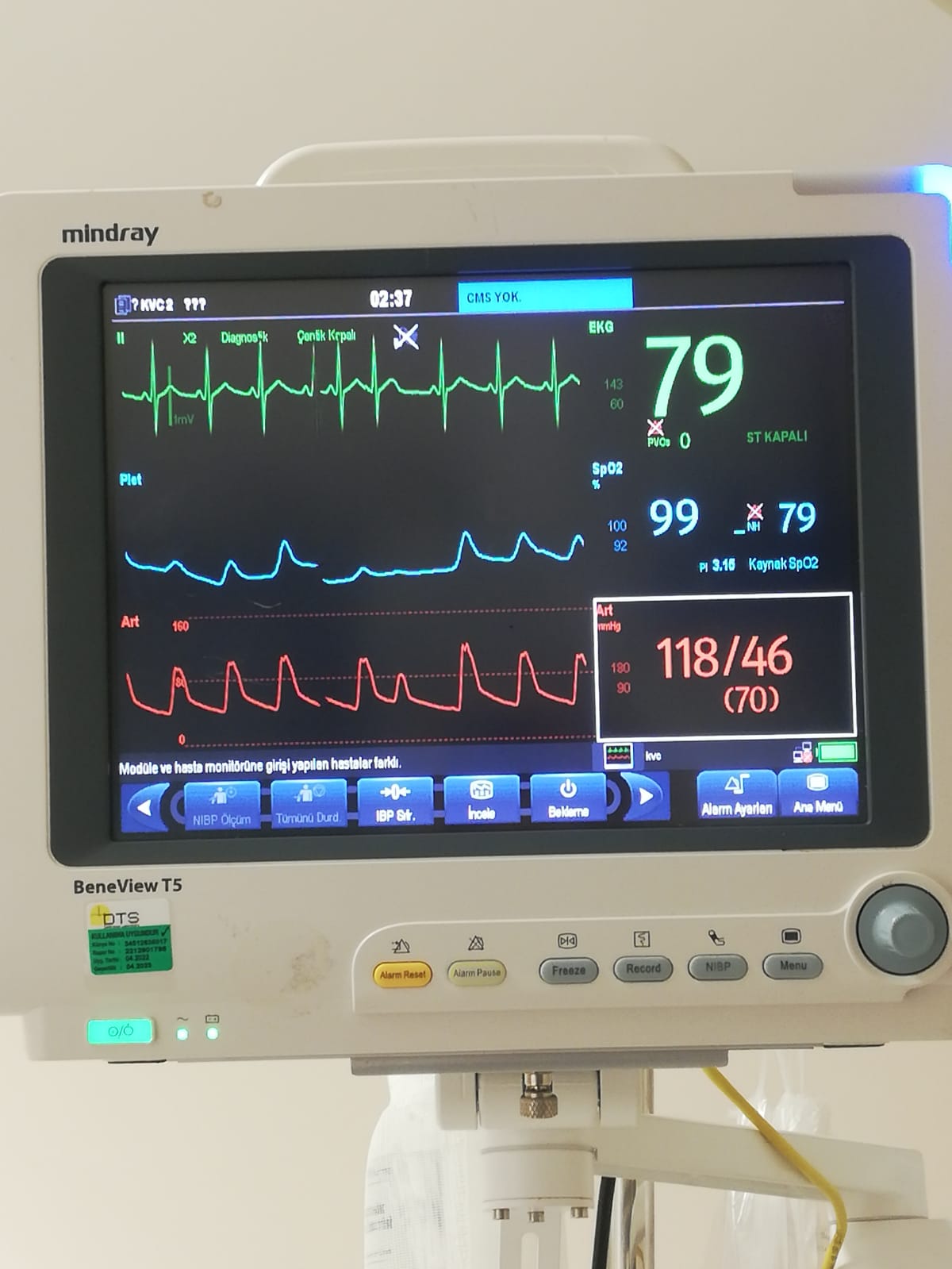 Kalp ameliyatı sonrası en sık karşılaşılan problemler ve çözümler
Hipotansiyon ve bradikardi
Hipertansiyon ve Taşıkardi
Hipovolemi ve Hipervolemi
Aritmiler
Düşük Kalp Debisi Sendromu
Hipoksemi (Satürasyon düşmesi)
Drenaj (Kanama)
Kardiyak tamponad
Nörolojik komplikasyonlar
Gastrointestinal Kanama
Oligüri veya Anüri
Hipotansiyon ve bradikardi
Hipotansiyon olarak bilinen düşük tansiyon, kan basıncı değerlerinin üst sayı (sistolik) için 90 milimetre cıvanın (mm Hg) veya alt sayı (diyastolik) için 60 mm Hg' nin, yani 9 / 6 değerinin altında olduğu zaman ortaya çıkan durumdur.
Bradikardi, düşük kalp atış hızı anlamına gelir. Hareketsiz halde oturan bir yetişkinin normal kalp atış hızı dakikada 60-100 seviyelerindedir. Bradikardi sorunundan bahsedebilmek için nabzın 60'ın altında olması gerekir.
Hipotansiyon ve bradikardi
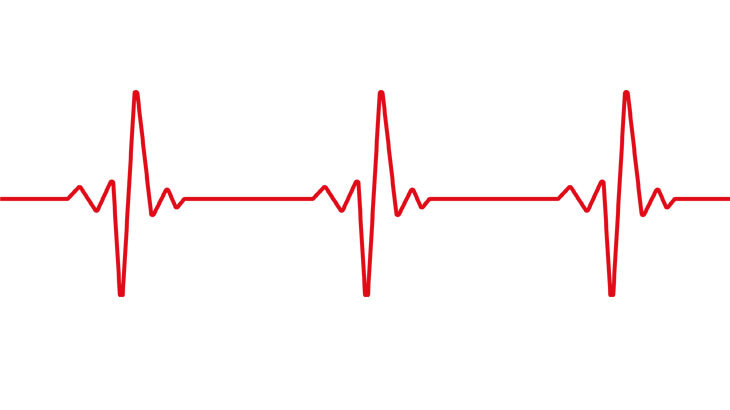 Hipotansiyon ve Bradikardi’de görülenSemptomlar ve Bulgular
Bilinç bulanıklığı, uyku hali, kooperasyon kurmada zorluk
Soğuk terleme, bulantı, kusma
Ciltte soğukluk, solukluk, siyanoz
Baş dönmesi, göz kararması, görme güçlüğü
İdrar çıkışında azalma, idrar renginde koyulaşma
Ekstremitelerde soğukluk, parmak uçlarında solukluk veya morarma
Lactat yüksekliği, metabolik asidoz, hiperpotasemi
Hipotansiyon ve Bradikardi Tedavisi
Tıpta bir hastalığın veya durumun esas tedavisi: 
Altta yatan sebebi ortadan kaldırmak ve eksik olanı yerine koymaktır.
Hipotansiyon ve Bradikardi Tedavisi
Hipotansiyon Tedavisi: 
      intravenöz volüm replasmanı veya vazopresör/inotrop ilaç kullanımını içerir.
intravenöz volüm replasmanı: Kristalloid vey akolloid sıvı replasmanı, Taze Donmuş Plazma replasmanı, Kan transfüzyonu
Vazopresör/inotrop ilaçlar: Efedrin, Adrenalin, Noradrenalin, Dopamin, Dobutamin
Bradikardi Tedavisi: 
Dopamin, Adrenalin, Pace maker desteği ve Altta yatan sebebi ortadan kaldırmaktır.
Hipertansiyon ve Taşıkardi
Hipertansiyon, kalbin kanı pompalarken damarda oluşturduğu basıncın normal değerlerin üzerinde olması durumudur. Büyük tansiyonun 140 mmHg ve üzeri, küçük tansiyonun 90 mmHg ve üzerinde olması yüksek tansiyon olarak kabul ediliyor.


Diyabetik hastalarda ise büyük tansiyonun 130 mmHg ve üzeri, küçük tansiyonun 80 mmHg ve üzerinde olması yüksek tansiyon olarak kabul ediliyor.
Hipertansiyon
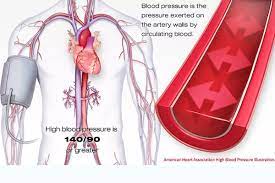 Taşıkardi
Taşikardi, dakikada 100 atımın üzerindeki kalp atış hızını ifade için kullanılan tıbbi bir terimdir.
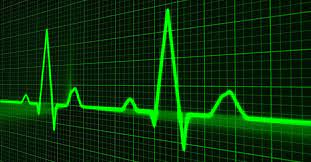 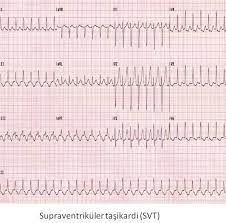 Hipertansiyon ve Taşıkardi’de görülenSemptomlar ve Bulgular
Baş ağrısı, halsizlik, huzursuzluk, yorgunluk, isteksizlik
Solunum güçlüğü, dispne, taşipne, hiperpne
Gözlerde kızarıklık, görme bozukluğu, bulanık ya da çift görme
Ölüm korkusu, gerginlik
Sık idrara çıkma özellikle geceleri uyanıp idrar yapma
Bacaklarda şişlik
Kulak çınlaması
Burun kanamaları
Hipertansiyon ve Taşıkardi Tedavisi
Hipertansiyon Tedavisi
Anti-hipertansif ilaçlar: 
Diüretikler. 
Alfa blokerler. 
Beta blokerler. 
Vazodilatörler. 
ACE inhibitörleri (anjiyotensin dönüştürücü enzim inhibitörleri). 
Anjiyotensin 2 reseptör blokerleri (ARB'ler). 
Kalsiyum kanal blokerleri. 
Santral adrenerjik inhibitörler.
Taşıkardi Tedavisi
Taşıkardi Tedavisinde kullanılan ilaçlar:
Alfa blokerler. 
Beta blokerler.
Kalsiyum kanal blokerleri.
Amiodaron.
Kardiyoversiyon.
Defibrilasyon.
Elektrofizyoljik çalışma ve ablasyon
Ve Altta yatan sebebi ortadan kaldırmaktır.
Hipovolemi ve Hipervolemi
Hipovolemi, kan kaybı veya vücut sıvılarının kaybına bağlı olabilen vücudunuzdaki kan hacmindeki azalmadır.


Hipervolemi, vücuttaki sıvının olması gerekenden fazla birikmesi durumudur.
Hipovolemi
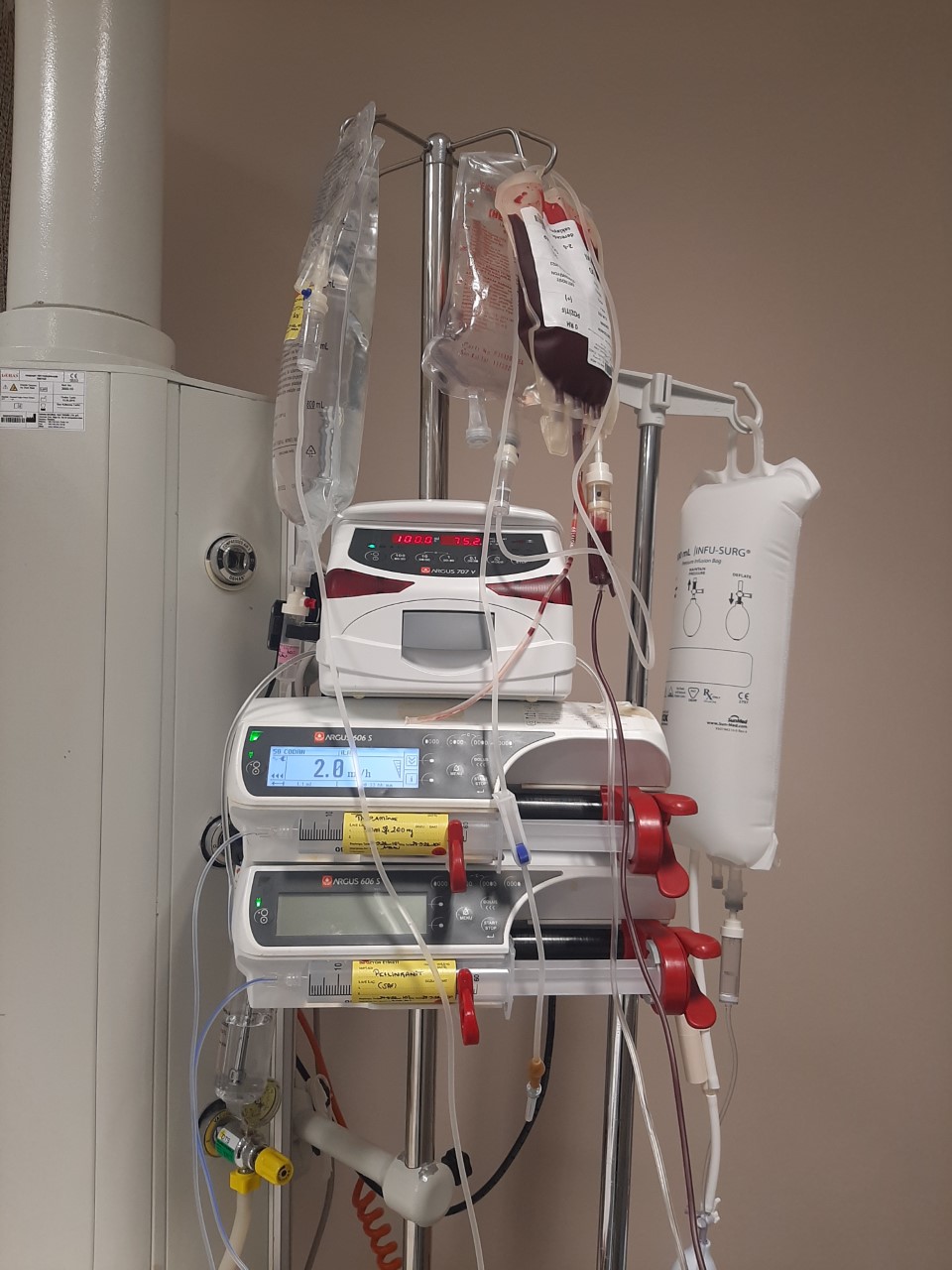 Hipervolemi
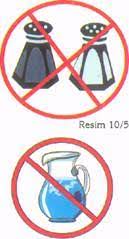 Hipovolemi ve Hipervolemi’de görülenSemptomlar ve Bulgular
Hipovolemi (Sıvı hacmi eksikliği)
Susuzluk hissi, çarpıntı, huzursuzluk
İdrar çıkışında azalma (oligüri), İdrar renginde koyulaşma
Hipotansiyon, periferik dolaşımda bozulma
Hipervolemi (Sıvı hacmi fazlalığı)
Solunum güçlüğü, dispne, taşipne, hiperpne
Kan oksijen satürasyonunda düşme, oksijenasyonda bozulma
Lactat yüksekliği, metabolik asidoz, hiperpotasemi
Kanlı balgam, akciğerlerde sıvı göllenmesine bağlı sekresyon fazlalığı
Solunum arresti, kardiyak arrest
Hipovolemi Tedavisi
Hipovolemi (Sıvı hacmi eksikliği) Tedavisi
İntravenöz volüm replasmanı: Kristalloid vey akolloid sıvı replasmanı, Taze Donmuş Plazma replasmanı, Kan transfüzyonu’nu içerir.
Hipervolemi (Sıvı hacmi fazlalığı) Tedavisi
Sıvı kısıtlaması, Diüretik tedavi, gerekirse hemo/diyafiltrasyon uygulamak.
Kardiyak aritmiler
Kalp ritim bozukluğu, kalp ritminin normal değerlerden uzaklaşması yani kalbin çok yavaş, çok hızlı yahut düzensiz şekilde atması olarak tanımlanabilmektedir.
Kardiyak aritmiler iki grupta incelenir.
1- Supraventriküler aritmiler
2- Ventriküler aritmiler
Kardiyak aritmiler
Atriyal Fibrilasyon
Atriyal Fibrilasyon

Atriyumlardaki çok sayıda reentry halkaları ile ortaya çıkan bir ritim bozukluğu.
Dar QRS’li düzensiz bir taşikardidir
P dalgası izlenmez
En sık görülen ritim bozukluğudur
Atriyal Fibrilasyon
Atriyal Fibrilasyon’da görülenSemptomlar ve Bulgular
Baş ağrısı, halsizlik, Anksiyete (huzursuzluk), yorgunluk, isteksizlik
Solunum güçlüğü, dispne, taşipne, hiperpne
Taşıkardi, çarpıntı
Strok (felç), Bilinç değişiklikleri
Sitemik emboli (en sık alt ekstremite embolisi)
Kalp yetmezliği, atriyal dilatasyon, atriyal trombüs
Periferik dolaşım bozukluğu, parmak uçlarında soğukluk, siyanoz
Lactat yüksekliği, metabolik asidoz, hiperpotasemi
Ventriküler aritmiler
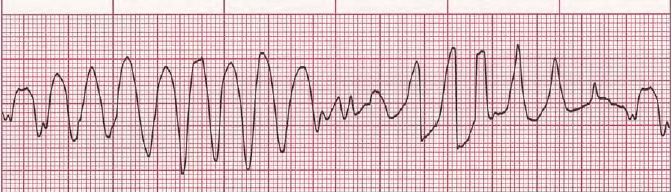 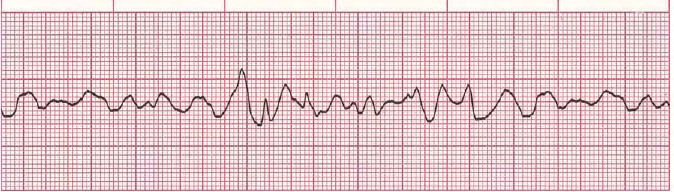 Ventriküler aritmiler’da görülenSemptomlar ve Bulgular
Baş ağrısı, halsizlik, Anksiyete (huzursuzluk), yorgunluk, isteksizlik
Solunum güçlüğü, dispne, taşipne, hiperpne
Taşıkardi, çarpıntı
Strok (felç), Bilinç değişiklikleri
Sitemik emboli (en sık alt ekstremite embolisi)
Kalp büyümesi, Kalp yetmezliği, ventriküler dilatasyon, ventrikül içi trombüs
Periferik dolaşım bozukluğu, parmak uçlarında soğukluk, siyanoz
Lactat yüksekliği, metabolik asidoz, hiperpotasemi
Düşük Kalp Debisi Sendromu
Düşük kalp debisi sendromu (DKDS): 
 Yetersiz doku perfüzyonuna yol açan, kalp indeksinin 2.0 L/dakika/m²'nin altında olduğu birçok organı ilgilendiren klinik durumdur. Düşük kalp debisi sendromlu hastalarda multiorgan yetmezliği sebebiyle meydana gelen ölüm riski oldukça artmıştır.
Düşük Kalp Debisi Sendromu
Düşük Kalp Debisi Sendromu’nda görülenSemptomlar ve Bulgular
Bilinç bulanıklığı, uyku hali, kooperasyon kurmada zorluk
Soğuk terleme, bulantı, kusma
Ciltte soğukluk, solukluk, siyanoz
Baş dönmesi, göz kararması, görme güçlüğü
İdrar çıkışında azalma, idrar renginde koyulaşma
Ekstremitelerde soğukluk, parmak uçlarında solukluk veya morarma
Lactat yüksekliği, metabolik asidoz, hiperpotasemi
Hipoksi/Hipoksemi (Satürasyon düşmesi)
HİPOKSEMİ: Kanın yetersiz oksijenlenmesi. 

HİPOKSİ: Dokunun kan ile yeterli perfüze edilmesine rağmen, dokunun ihtiyacı olan oksijen temininde fizyolojik seviyelerin altına düşüş olması.
Hipoksi/Hipoksemi (Satürasyon düşmesi)
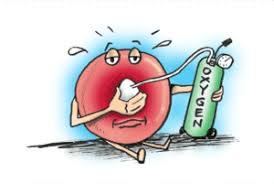 Hipoksi/Hipoksemi (Satürasyon düşmesi)
Hipoksi/Hipoksemi (Satürasyon düşmesi)’de görülen Semptomlar ve Bulgular
Bilinç bulanıklığı, uyku hali, kooperasyon kurmada zorluk
Soğuk terleme, bulantı, kusma
Ciltte soğukluk, solukluk, siyanoz
Baş dönmesi, göz kararması, görme güçlüğü
İdrar çıkışında azalma, idrar renginde koyulaşma
Ekstremitelerde soğukluk, parmak uçlarında solukluk veya morarma
Lactat yüksekliği, metabolik asidoz, hiperpotasemi
Drenaj (Kanama)
Kalp ameliyatı olan hastaların yaklaşık %5’i postoperatif erken dönemde re-eksplorasyon gerektirmektedir. 

Aşırı kanama, tamponad, koroner greftlerin trombozu, kapak disfonksiyonu başlıca re-eksplorasyon gerektiren komplikasyonladır. En sık kanama nedeniyle reeksplorasyon yapılır. 

Postoperatif erken dönem kanama revizyonları erken dönem reeksplorasyon nedenlerinin %80’ini oluşturur
Drenaj (Kanama)
Drenaj (Kanama)’da görülen Semptomlar ve Bulgular
Hipotansiyon, hct, hgb düşüklüğü, anemi
Hipoatnasiyona bağlı semptomlar
Lactat yüksekliği, metabolik asidoz, hiperpotasemi
Masif transfüzyon ihtiyacı
Kardiyak tamponad
Kardiyak arrest
Kardiyak tamponad
Kardiyak Tamponad intraperikardiyal alana sıvı veya kan birikmesi sonucunda intraperikardiyal basıncın artmasıyla ventriküllerin diyastolik doluşunun kısıtlanması beraber atım volümü ve kalp debisinin düşmesi ile ortaya çıkan klinik tablo olarak adlandırılır. 


Düşen kalp debisi ile paralel hemodinami de bozulması hayatı ciddi anlamda tehdit eden dokularda bir perfüzyon bozukluğu ile sonuçlanır.
Kardiyak tamponad
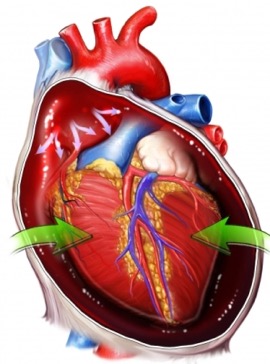 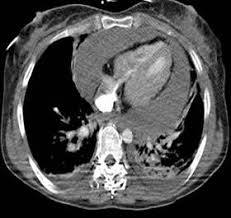 Kardiyak tamponad’da görülen Semptomlar ve Bulgular
Bilinç bulanıklığı, uyku hali, kooperasyon kurmada zorluk
Soğuk terleme, bulantı, kusma
Ciltte soğukluk, solukluk, siyanoz
Baş dönmesi, göz kararması, görme güçlüğü
İdrar çıkışında azalma, idrar renginde koyulaşma
Ekstremitelerde soğukluk, parmak uçlarında solukluk veya morarma
Lactat yüksekliği, metabolik asidoz, hiperpotasemi
Perikardiyal/Plevral efüzyon
Açık kalp ameliyatı sonrası hastaların yaklaşık yarısında kalp zarında (Perikard) veya akciğer zarında (Plevra) belirli miktarda sıvı toplanabilmektedir. Bunların ancak % 1`i sorun teşkil edebilmektedir. 

Özellikle protez kapak hastalarında ekokardiyografi ile iki yıl süreyle takip, olabilecek sıvı toplanmalarının teşhisinde önemlidir.
Perikardiyal efüzyon
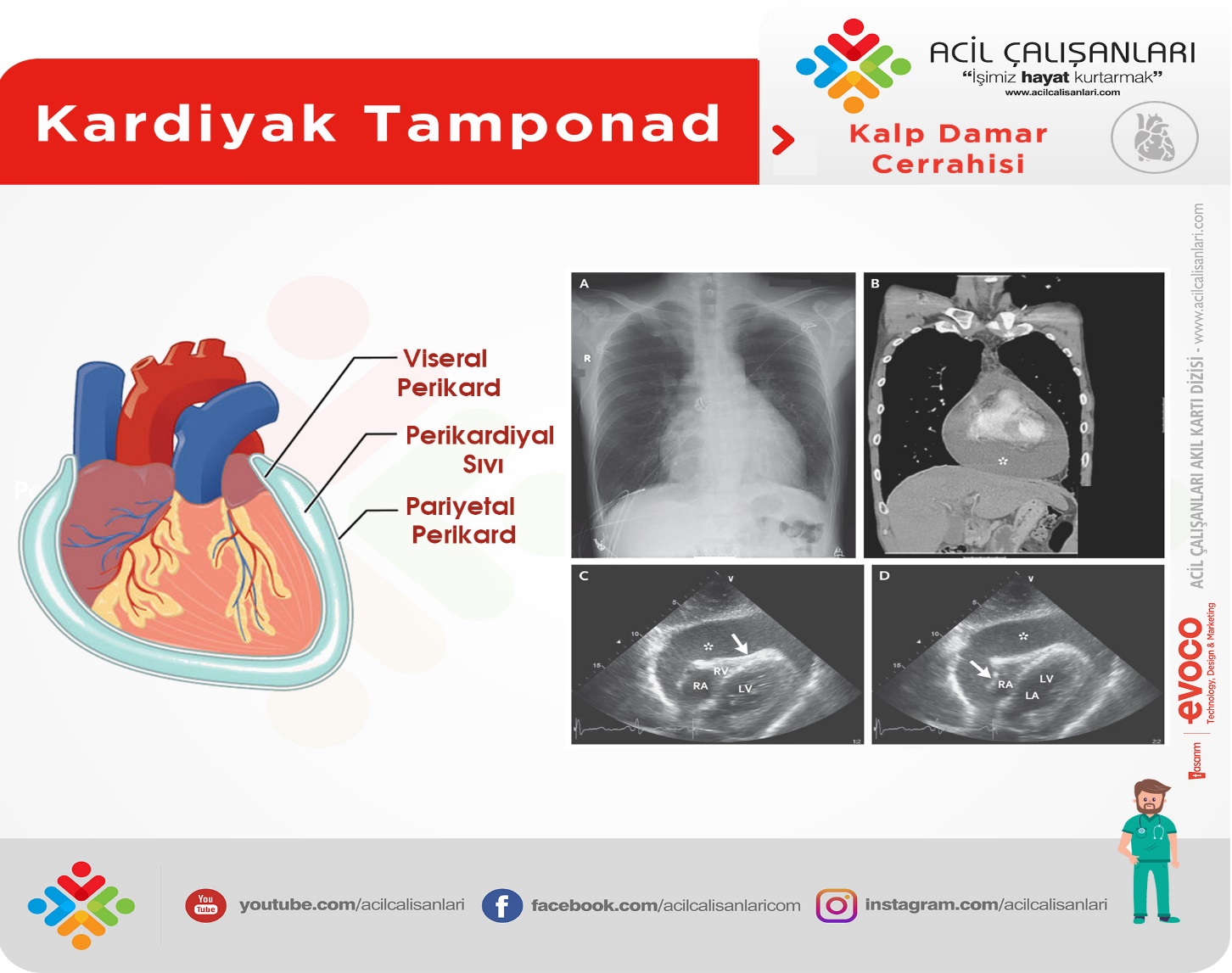 Plevral efüzyon
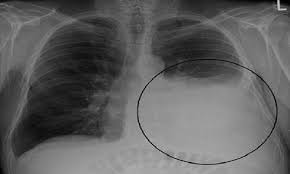 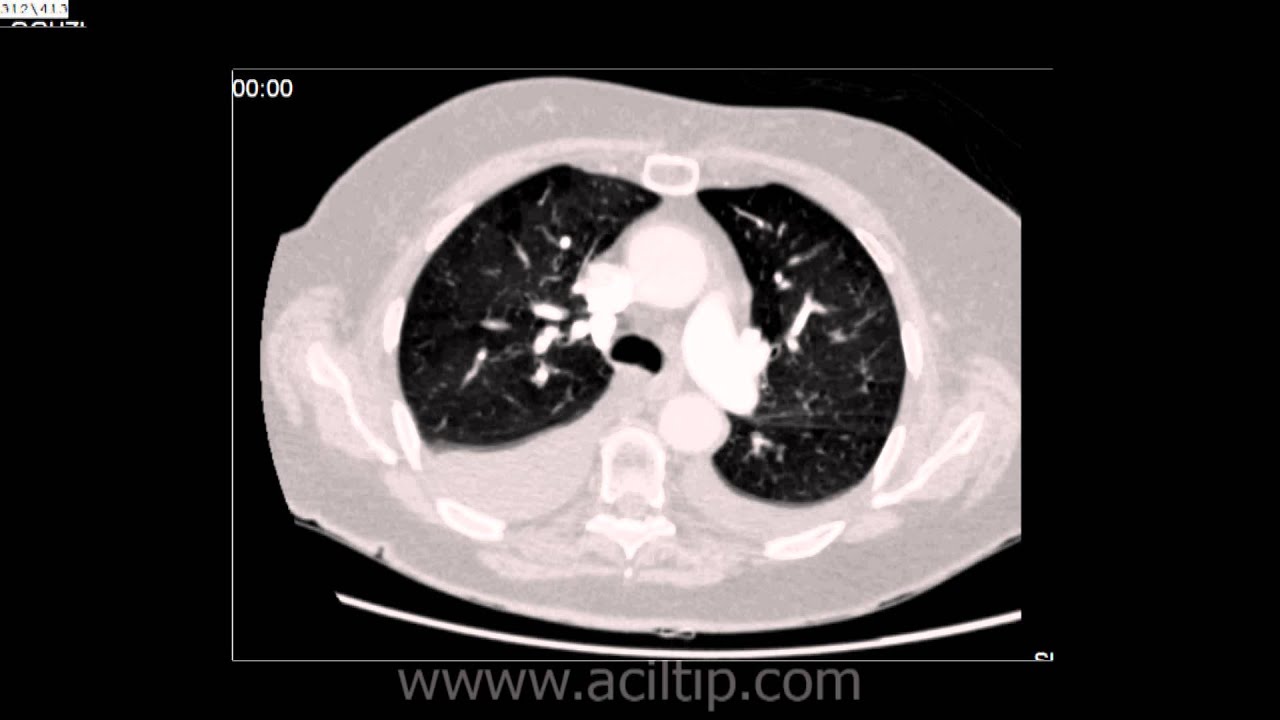 Perikardiyal/Plevral efüzyon’da görülen Semptomlar ve Bulgular
Bilinç bulanıklığı, uyku hali, kooperasyon kurmada zorluk
Soğuk terleme, bulantı, kusma
Ciltte soğukluk, solukluk, siyanoz
Baş dönmesi, göz kararması, görme güçlüğü
İdrar çıkışında azalma, idrar renginde koyulaşma
Ekstremitelerde soğukluk, parmak uçlarında solukluk veya morarma
Lactat yüksekliği, metabolik asidoz, hiperpotasemi
Nörolojik komplikasyonlar
65 yaş altı genç insanlarda ameliyat sırası ve sonrasında inme oranı % 0,5`in altındadır. Yaşın artmasıyla ise bu oran % 5`lere kadar varabilmektedir. 
Hastanın manipüle edilen Aort damarındaki aterom plakları, beyne giden damarlarındaki var olan darlıklar, ameliyat sonrası beyin komplikasyonlarını önemli ölçüde arttırabilmektedir.
Strok (inme)
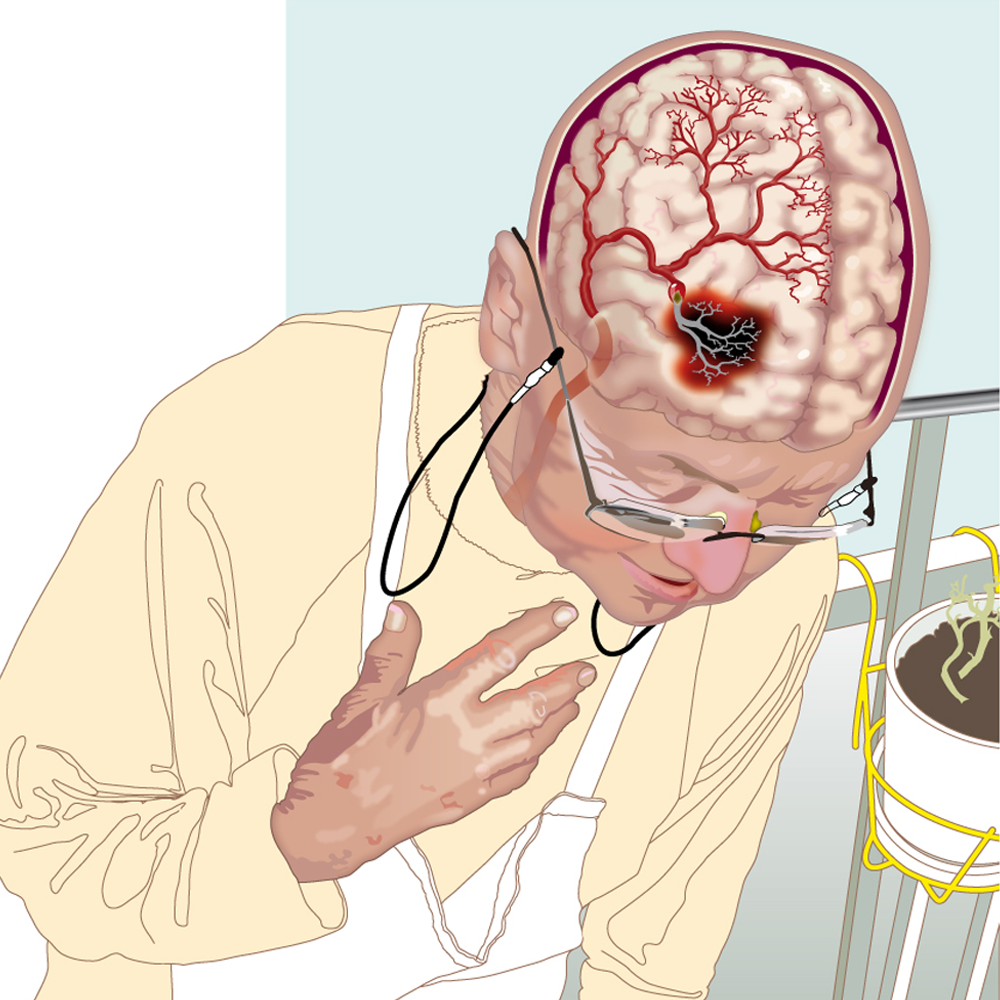 Nörolojik komplikasyonlar’da görülen Semptomlar ve Bulgular
Bilinç bulanıklığı, uyku hali, kooperasyon kurmada zorluk, koma
Tek taraflı kuvvet kaybı veya Hemipleji
Quadripleji
Konuşma bozukluğu (AFAZİ)
Görme kaybı
Gastrointestinal Kanama
Ameliyat sonrası hastaların % 1`inde çoğunluğu kanama olmak üzere bağırsak iskemisi, ülser, kolit, pankreatit, kolesistit gibi hastalıklar görülmektedir. 

Özellikle bağırsak iskemisi % 0,1 ortaya çıkmakla birlikte tedavi edilmemesi ve % 90`ların üzerindeki ölüm oranıyla görmeyi hiç arzu etmediğimiz bir haldir
Gastrointestinal Kanama
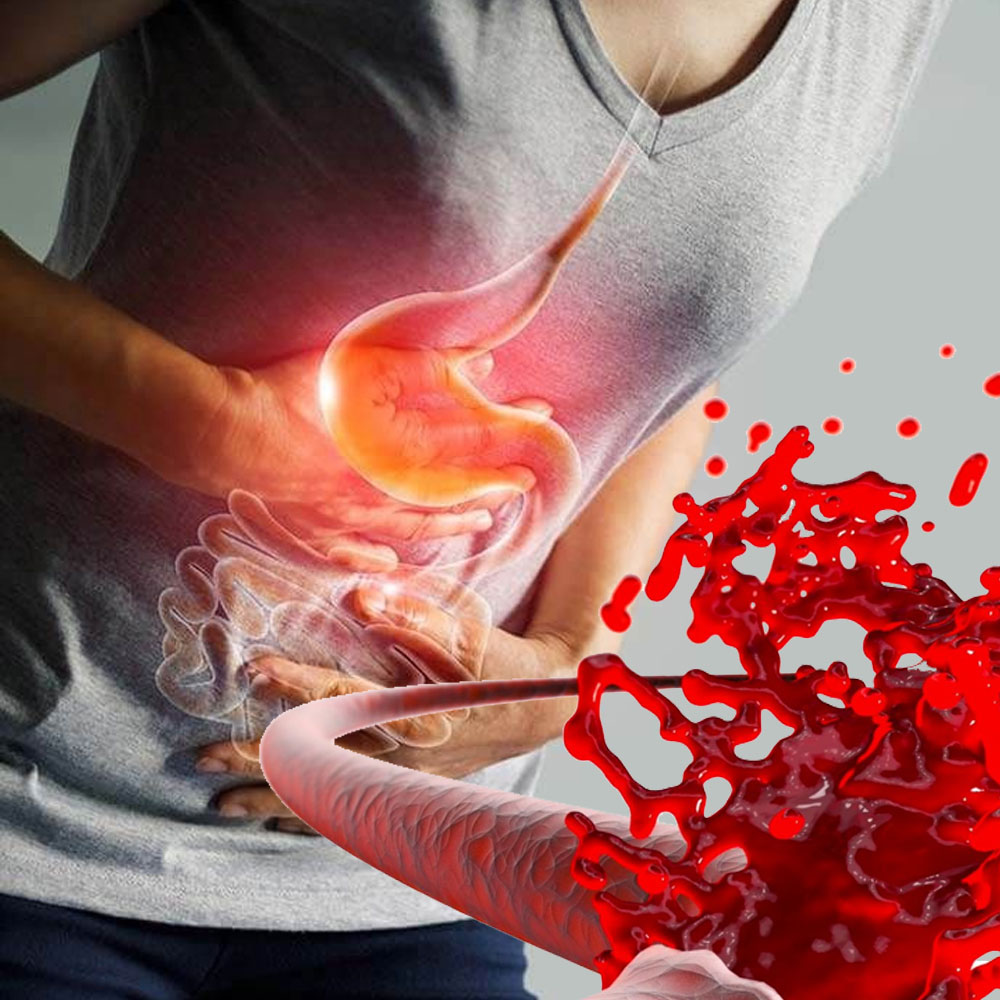 Gastrointestinal Kanama‘da görülen Semptomlar ve Bulgular
Hipovolemi ve buna bağlı hipotansiyon
Bilinç bulanıklığı, uyku hali, kooperasyon kurmada zorluk
Soğuk terleme, bulantı, kusma
Ciltte soğukluk, solukluk, siyanoz
Baş dönmesi, göz kararması, görme güçlüğü
İdrar çıkışında azalma, idrar renginde koyulaşma
Ekstremitelerde soğukluk, parmak uçlarında solukluk veya morarma
Lactat yüksekliği, metabolik asidoz, hiperpotasemi
Börek yetmezliği (Oligüri veya anüri)
Hastaların % 10-20`si kadarında, ameliyat sonrası idrar azlığı ve serum kreatinin seviyelerinin yükseldiği görülmektedir. Ancak % 1`i diyaliz gerektiren böbrek yetmezliğine maruz kalmaktadır. 
65 yaş üstü, şeker hastası, kalp yetmezliği ve özellikle ameliyat öncesi böbrek fonksiyon bozukluğu olanlarda ve ameliyat süresi uzun olanlarda ameliyat sonrası böbrek yetmezliği beklenmelidir.
Bu hastalara ameliyat sırasında dahi hemofiltrasyon ya da diyaliz yapılabilmektedir. Aynı şekilde diyalize bağımlı böbrek yetmezliği olan hastalarda da ameliyat sırasında diyaliz yapılarak güvenle açık kalp ameliyatı yapılabilmektedir.
Börek yetmezliği (Oligüri veya anüri)
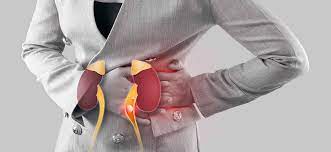 Börek yetmezliği‘nde görülen Semptomlar ve Bulgular
İdrar çıkışında azalma, idrar renginde koyulaşma
Lactat yüksekliği, metabolik asidoz, hiperpotasemi
Volüm yüklenmesi ve buna bağlı bulgular
Solunum güçlüğü, dispne, taşipne, hiperpne
Kan oksijen satürasyonunda düşme, oksijenasyonda bozulma
Kanlı balgam, akciğerlerde sıvı göllenmesine bağlı sekresyon fazlalığı
Solunum arresti, kardiyak arrest
Dinlediğiniz için 
TEŞEKKÜRLER